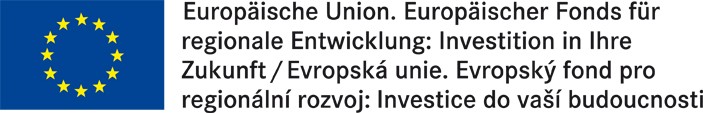 Cíl 3 ČR – Sasko 2014 - 2020
Program spolupráce Česká republika – Sasko 2014-2020
Prezentace věcného zaměření programu
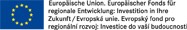 Podporované území
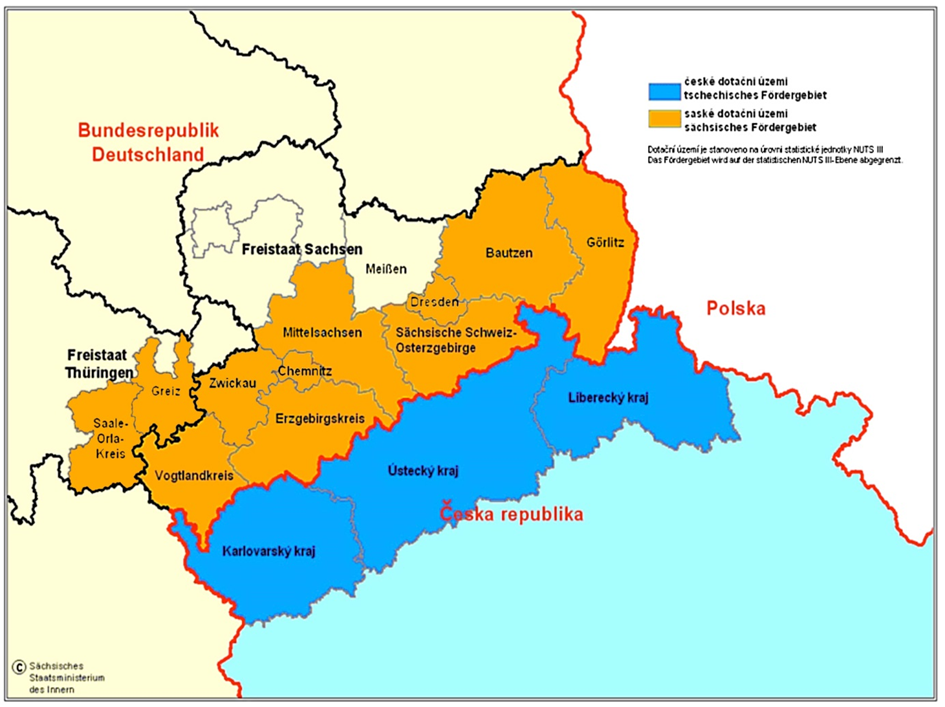 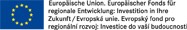 Finanční plán
Finanční příspěvek z EFRR
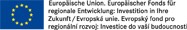 Finanční plán - priority
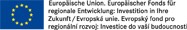 Cíl 3 ČR – Sasko 2014 - 2020
Tematické cíle programu
Podpora přizpůsobování se změně klimatu, předcházení rizik a řízení rizik (tematický cíl 5),
Udržování a ochrana životního prostředí a podpora efektivity zdrojů (tematický cíl 6),
Investice do vzdělávání a odborné přípravy pro kompetence a celoživotní vzdělávání (tematický cíl 10) a
Zlepšování institucionální kapacity veřejných orgánů a zúčastněných stran a efektivní veřejné správy (tematický cíl 11)
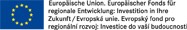 Investiční priority a opatření
Prioritní osa 1: Podpora přizpůsobení se změně klimatu, předcházení rizikům a řízení rizik
Podpora investic zaměřených na řešení konkrétních rizik, zajištění odolnosti vůči katastrofám a vývoj systémů krizového řízení
Koncepční a investiční protipovodňová ochrana
Přeshraniční investice do výstroje a vybavení, zejména do speciální techniky a do společných informačních systémů a komunikačních platforem vč. nezbytných doprovodných stavebních opatření vztahujících se k jednotlivým projektům
Zlepšování spolupráce, zejména formou společných cvičení, odborné přípravy a školení, zejména jazykového vzdělávání, podporou práce s mládeží, vztahy s veřejností
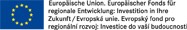 Příjemci
Koncepční a investiční protipovodňová ochrana
Na německé straně mohou podporu získat tyto subjekty:
orgány a jiné instituce Svobodného státu Sasko, 
územní samosprávné celky a jejich instituce a svazky, 
právnické osoby soukromého práva a veřejného práva. 

Na české straně mohou podporu získat tyto subjekty:
orgány veřejné správy a jimi zřizované a zakládané organizace,
vzdělávací instituce,
nestátní a neziskové organizace,
ESÚS.
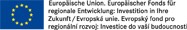 Příjemci
Vybavení a spolupráce
Na německé straně mohou podporu získat tyto subjekty:
orgány a jiné instituce Svobodného státu Sasko, 
územní samosprávné celky a jejich instituce a svazky, 
právnické osoby soukromého práva a veřejného práva.
Sociální partneři, kteří jsou přípustní podle čl. 131 finančního nařízení EU, tj. ti, kteří dle podle platného národního práva nemají právní subjektivitu za předpokladu, že jejich zástupci mají způsobilost činit právní úkony jejich jménem a nést finanční odpovědnost.

Na české straně mohou podporu získat tyto subjekty:
orgány veřejné správy a jimi zřizované a zakládané organizace,
nestátní a neziskové organizace,
ESÚS.
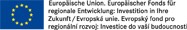 Investiční priority a opatření
Prioritní osa 2: Zachování a ochrana životního prostředí a podpora účinného využívání zdrojů
Zlepšení přeshraniční ochrany vod za účelem zvýšení kvality vod
Přeshraniční opatření na zlepšení kvality vod a stavu vodních toků a útvarů podzemních i povrchových vod v přeshraničních povodích
Zvýšení atraktivity společného přírodního a kulturního dědictví
Investice do zachování a ochrany, propagace a rozvoje kulturního a přírodního dědictví, uměleckých objektů a kulturních projektů
Opatření na podporu kulturního a přírodního cestovního ruchu
Opatření na rozvoj turisticko-kulturní infrastruktury včetně s tím související dopravní infrastruktury
Společný vývoj koncepcí a produktů a realizace společných marketingových opatření, propojení jednotlivých zařízení a tvorba systémů pro společný management
Prohloubení přeshraniční koordinace v oblasti ochrany přírody a krajiny za účelem zvýšení biodiverzity a zlepšení ekosystémových služeb
Společné plánování, přeshraniční management a realizace společných opatření v oblasti ochrany přírody a životního prostředí, péče o krajinu, ochrany půdy a lesů včetně biotopů, biodiverzity a sítě NATURA 2000
Příjemci
Přeshraniční opatření na zlepšení kvality vod a stavu vodních toků a útvarů podzemních i povrchových vod v přeshraničních povodích
Opatření budou na německé straně realizovat tyto subjekty:
orgány a jiné instituce Svobodného státu Sasko, 
územní samosprávné celky a jejich instituce a svazky, 
právnické osoby soukromého práva a veřejného práva. 

Na české straně budou opatření realizovat tyto subjekty:
orgány veřejné správy a jimi zřizované a zakládané organizace,
vzdělávací instituce,
nestátní a neziskové organizace,
ESÚS
Příjemci
Investice do zachování a ochrany, propagace a rozvoje kulturního a přírodního dědictví, uměleckých objektů a kulturních projektů
Na německé straně mohou podporu získat tyto subjekty:
orgány a jiné instituce Svobodného státu Sasko, 
územní samosprávné celky a jejich instituce a svazky, 
právnické osoby soukromého práva a veřejného práva.
Sociální partneři, kteří jsou přípustní podle čl. 131 finančního nařízení EU, tj. ti, kteří dle podle platného národního práva nemají právní subjektivitu za předpokladu, že jejich zástupci mají způsobilost činit právní úkony jejich jménem a nést finanční odpovědnost.
Na české straně mohou podporu získat tyto subjekty:
orgány veřejné správy a jimi zřizované a zakládané organizace,
nestátní a neziskové organizace,
ESÚS.
Příjemci
Opatření na podporu kulturního a přírodního CR, rozvoj turisticko-kulturní infrastruktury včetně s tím související dopravní infrastruktury, společný vývoj koncepcí a produktů a realizace společných marketingových opatření, propojení jednotlivých zařízení a tvorba systémů pro společný management
Opatření budou na německé straně realizovat tyto subjekty:
orgány a jiné instituce Svobodného státu Sasko, 
územní samosprávné celky a jejich instituce a svazky, 
právnické osoby soukromého práva a veřejného práva.
Opatření v oblasti dopravní infrastruktury budou realizovat tyto subjekty:
orgány Svobodného státu Sasko a územních samosprávných celků, příslušné pro výstavbu, provozování a údržbu silnic.

Na české straně mohou podporu získat tyto subjekty:
orgány veřejné správy a jimi zřizované a zakládané organizace,
vzdělávací instituce,
nestátní a neziskové organizace,
ESÚS.
Příjemci
Společné plánování, přeshraniční management a realizace společných opatření v oblasti ochrany přírody a životního prostředí, péče o krajinu, ochrany půdy a lesů včetně biotopů, biodiverzity a sítě NATURA 2000
Vhodnými příjemci v této oblasti jsou na německé straně:
orgány a jiné instituce Svobodného státu Sasko, 
územní samosprávné celky a jejich instituce a svazky, 
právnické osoby soukromého práva a veřejného práva. 

Na české straně jsou vhodnými příjemci:
orgány veřejné správy a jimi zřizované a zakládané organizace,
vzdělávací instituce,
nestátní a neziskové organizace,
ESÚS.
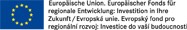 Investiční priority a opatření
Prioritní osa 3: Investice do vzdělávání, odborné přípravy a odborného výcviku k získávání dovedností a do celoživotního učení
Investice do vzdělávání, odborné přípravy a školení za účelem získávání dovedností a celoživotního učení: vypracováním a naplňováním společných programů vzdělávání, odborné přípravy a školení
Opatření předškolního vzdělávání
Podpora školních projektů a profesní kvalifikace v oblasti vzdělávání
Podpora opatření v rámci přeshraniční odborné přípravy, dalšího vzdělávání a kvalifikace a opatření za účelem přizpůsobení vzdělávání trhu práce včetně opatření pro přenos vzdělávání 
Podpora environmentálního vzdělávání a ekologického povědomí
Zlepšování jazykové vybavenosti a mezikulturních kompetencí
Kooperační opatření vysokých škol, vzdělávacích institucí a podniků za účelem přenosu know-how na rozhraní mezi hospodářstvím a společností, budování a rozšiřování akademických kooperačních sítí a podpora mobility
Příjemci
Na německé straně budou opatření realizovat tyto subjekty:
orgány a jiné instituce Svobodného státu Sasko, 
územní samosprávné celky a jejich instituce a svazky, 
právnické osoby soukromého práva a veřejného práva, 
organizace sociálních partnerů podle článku 131 finančního nařízení o souhrnném rozpočtu Unie, které nemají právní subjektivitu podle platného vnitrostátního práva, pokud jejich zástupci mají způsobilost činit právní úkony jejich jménem a nést finanční odpovědnost. 

Na české straně budou opatření realizovat tyto subjekty:
orgány veřejné správy a jimi zřizované a zakládané organizace,
vzdělávací instituce,
nestátní a neziskové organizace,
ESÚS,
podnikatelské subjekty.
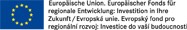 Téma prezentace
Prioritní osa 4: Posilování institucionální kapacity orgánů veřejné správy a zúčastněných subjektů a účinné veřejné správy
Posilování institucionální kapacity orgánů VS a zúčastněných subjektů a účinné VS: podporou právní a správní spolupráce a spolupráce mezi občany a institucemi
Partnerská spolupráce ve všech oblastech společenského života
Společný fond malých projektů
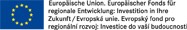 Příjemci
Na německé straně budou projekty realizovat tyto subjekty:
orgány a ostatní instituce Svobodného státu Sasko, 
územní samosprávné celky a jejich instituce a svazky, 
právnické osoby soukromého práva a veřejného práva, organizace sociálních partnerů.
Opatření v oblasti veřejné hromadné osobní dopravy:
provozovatelé veřejné hromadné osobní dopravy a provozovatelé dráhy, 
územní samosprávné celky a jejich instituce a svazky,
právnické osoby soukromého práva, dopravní svazy (integrované dopravní systémy).
Opatření v oblasti policejní spolupráce budou realizovat tyto subjekty:
policejní orgány Svobodného státu Sasko.
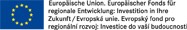 Příjemci
Na české straně budou projekty realizovat tyto subjekty:
orgány veřejné správy a jimi zřizované a zakládané organizace,
hospodářské a profesní svazy a komory
vzdělávací instituce,
nestátní a neziskové organizace, 
ESÚS.
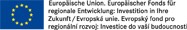 Finanční plán
Finanční příspěvek z EFRR (v EUR)
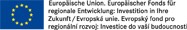 Finanční plán - priority
Implementace
Kompetentní orgány a organizace
Řídící orgán - Saské státní ministerstvo pro životní prostředí a zemědělství, referát 25
Národní orgán - Ministerstvo pro místní rozvoj, Odbor evropské územní spolupráce
Společný sekretariát – zřízen řídícím orgánem u SAB
Certifikační orgán = řídící orgán
Auditní orgán - Saské státní ministerstvo financí, referát 17 + Ministerstvo financí České republiky, odbor Auditní orgán
Kontrolní instance – SAB + Centrum pro regionální rozvoj
Informace
INFORMACE
www.ziel3-cil3.eu